VEČ SEŠTEVANCEV
Povzeto po SIO.SI
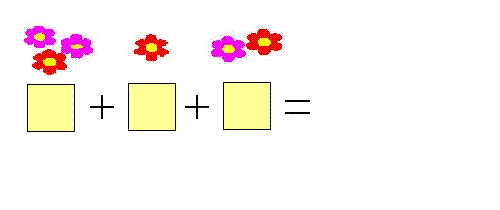